Doğum sonrası emosyonel bağlanma
Nesibe ÜZEL
Bonding
Emotionale: emosyonel = duygusal

Bonding-Psychotherapie; 60-70 ‘li yıllarda  Dr. Daniel Casriel  tarafından tanımlanmıştır.

 Duygu odaklı bir öğrenme süreci olarak açıklanmıştır. 

Derin duygular ile kendilerine ve başkalarına karşı olumlu tutum geliştirme ve yeni davranışların geliştirilmesi ve bu davranışların uygulanmasıdır.
Bonding
Aile ile bebek bağlanması;
Emosyonel bağlanma.

Bağlanma için temel fazdır.

Aile ile bebek arasındaki bağlanmanın kazanılması için doğumdan sonraki ilk saat en duyarlı zamandır.

Bazı kaynaklar en uygun zamanın ilk 90 - 120 dk. olduğunu belirtir. 


Annenin hormonal durumu nedeniyle bonding için en uygun zamandır. 

Yenidoğan özellikle bu zaman aralığında uyanık ve farkındadır.
Bonding
Beslenme, sexualite ve agresiflik davranış sistemi ile benzerlik gösterir (Teori ve davranış modeli) .
Psychoneuroendokrinologie yönü vardır.
Bağlanmanın kalitesini anne ve babanın deneyimleri belirler.
Bonding izole bir olay değil, bir süreçtir. 
(Marry Ainsworth,1973)
N.ÜZEL
Bonding
Marry Ainsworth,1973 Yenidoğan ve çocukların dış dünya ya uyum sağlamaları ve her duruma karşı baş etme mekanizmalarını çalıştırabilmeleri için önce ailelerine karşı güven duymaları gerektiğini belitmiştir.
Bonding izole bir olay değil, bir süreçtir. 

Ailelerin bağlantılı deneyimlerinden edindikleri bireysel öğrenmeleridir.
Gebelik, doğum, lohusalık ve doğumu takiben ilk aylarda yaşanılması çok önemlidir.
Bonding nasıl sağlanır?
Doğumda

Bebeğin doğumdan hemen sonra çıplak vücudu ile annenin göğsüne (üst abdomene) yerleştirilmesi ile sağlanır. 
Bu ten temasının herhangi bir sebeple bozulmaması gerekir. 
En az ½ st. sürmelidir. 

Daha uzun süreli olması erken bağlanma için önemlidir.
Bonding
Doğumun en son aşaması olarak anne ve bebek arasındaki bağlanmayı “Bonding” olarak sayabiliriz. 

Anne kalp atımlarına yakın olmak  bonding için önemli bir period’dur. Bu esnada stres hormonların salınımı inhibe edilir. 

Baba da doğuma eşlik ediyorsa bağlanmanın önemli bir parçası  tamamlanmış olur.
Bonding
Anne ve bebekte;
Kalp atımını - nefes alımı ve ağrıyı düzenler. 
En önemlisi oksitosin salımını arttırır.
Ten teması en önemli aşamasıdır. 
Doğumdan sonra en az   2 st. sürdürülmesi önerilir. 
Müdahalesiz yapılan doğumlarda yenidoğan uyanıktır ve algısı açıktır. 
Ailenin ilgisini fark edebilir. Sevgiyi hisseder.
Anne tarifi imkansız mutluluk ve haz duyar.
Aile rahatsız edilmemelidir. 
Süre az tutuldukça bu duyguyu arama sürer, anne emasyonel anlamda daha çok stimülasyona ihtiyaç duyar.
Bonding
Yenidoğan bu ritüeli yaşamalıdır.

Buna paralel olarak anne bebeğin abdomendeki hareketi ile vücudunda hissetikleri ile oksitosin salınımı artar. 

Bu aynı zamanda uterus kontraksiyonlarını arttırır ve plasentanın doğumunu kolaylaştır. 
Sonrasında involüsyonu sağlar. 
Kanama miktarını  azaltır.
http://www.eltern-kind-bindung.net/f%C3%BCr-eltern/nach-der-geburt/bonding/
Bağlanmanın kazanılamadığı durumlarda postpartum depresyon veya diğer belirleyiciler üzerinde mutlaka durulmalıdır.
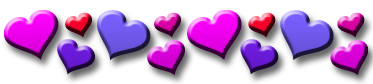 Bir kalbin elleri olmalı,
bütün ellerinde bir kalbi…
Tibet atasözü
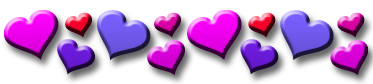